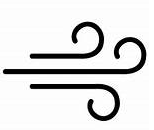 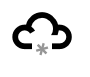 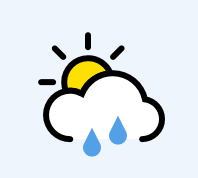 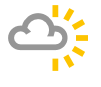 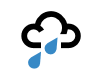 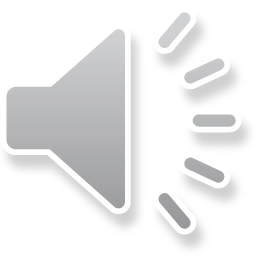 What is the weather like today?Draw a symbol to show the weather.
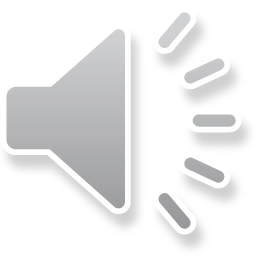 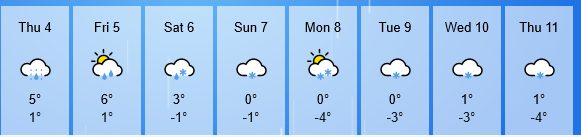 What is the weather going to be like this week?
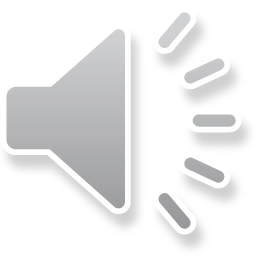 I am going to do an experiment!
I want to test how much rain we have this week.
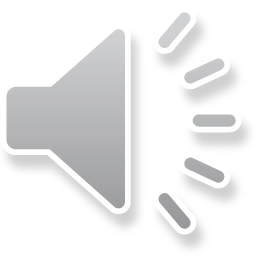 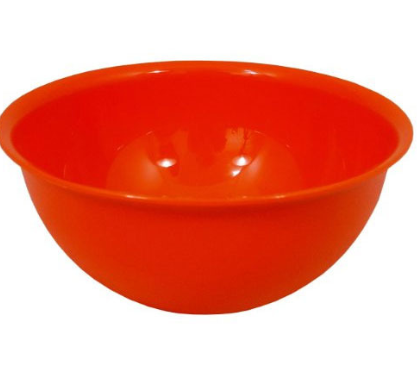 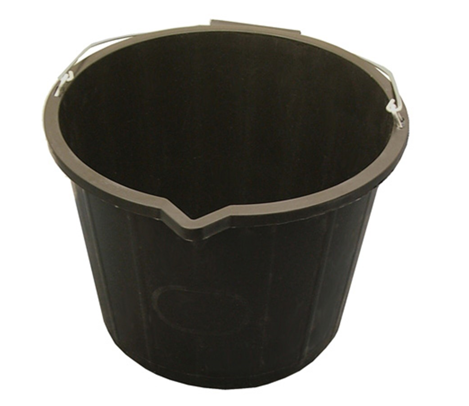 How can I measure the rain?
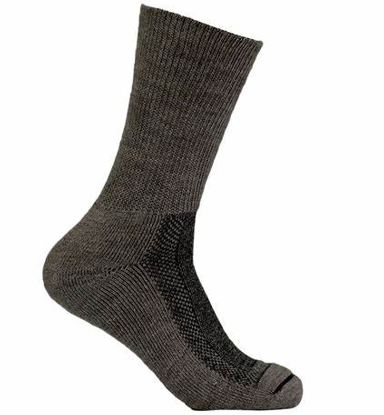 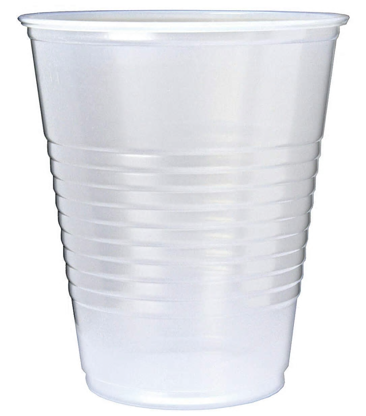 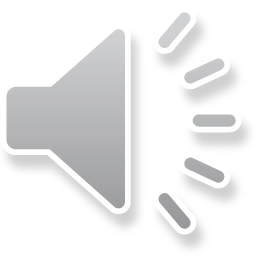 My Experiment:
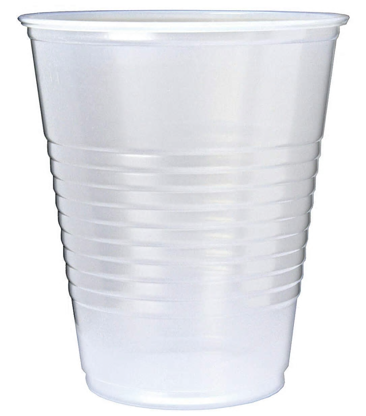 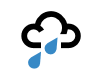 Predict: How much water will be in my cup next Friday?
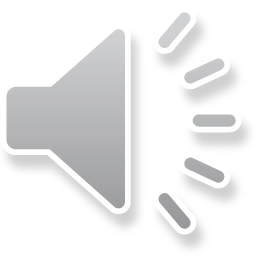